Παράδειγμα 21. Πλανητών. Σε ώρα GMT 06ω 45λ 32δλ της 14/05/82 παρατηρήθηκαν οι πλανήτες Αφροδίτη και Δίας από στίγμα του οποίου το μήκος ήταν 172◦ 15‘ Δ.  Ποια η τοπική δυτική ωρική γωνία (LHA)  και η κλίση δ των πλανητών αυτών κατά την στιγμή της παρατηρήσεως;
HM/NIA
ΛΥΣΗ:
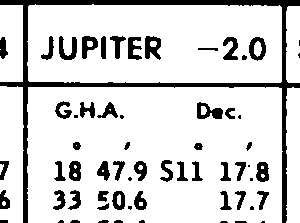 Mε την ημερ/νια και την ώρα GMT πηγαίνουμε στις αστρον. Εφημερίδες και παίρνουμε τα στοιχεία της GHA και της κλίσεως DEC των ουρανίων σωμάτων καθώς και τις διορθώσεις( u ) και (d) αυτών κάτω κάτω στις στήλες.
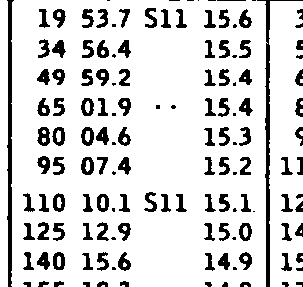 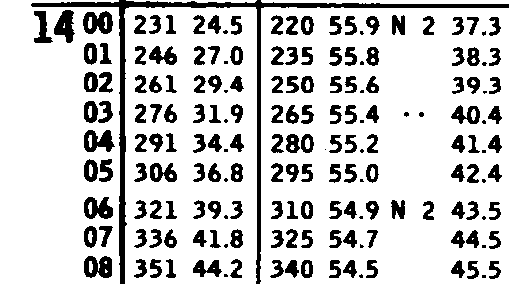 GHA VENUS
GMT
DEC
GHA
DEC
Σημείωση1 : Η Αφροδίτη (VENUS) έχει τη διόρθωση της  u με αρνητικό πρόσημο όποτε εφόσον πρώτα κάνουμε την διόρθωση για τα incr corr , θα αφαιρέσουμε την τιμή της από την GHA. Σημειωση2 : Η διόρθωση u του Jupiter εφόσον δεν έχει πρόσημο την λαμβάνουμε ως θετική και την προσθέτουμε στην GHA του Jupiter εφόσον πρώτα την διορθώσουμε στη σελίδα των  increments corrections.
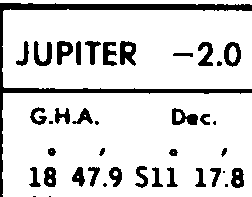 U του jupiter εφόσον δεν έχει πρόσημο την θεωρούμε θετική και την προσθέτουμε στη GHA
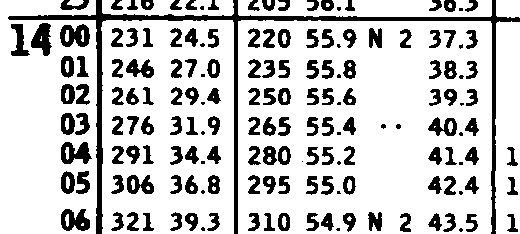 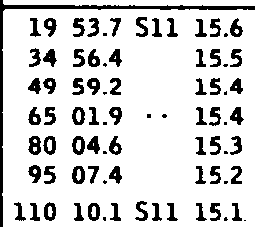 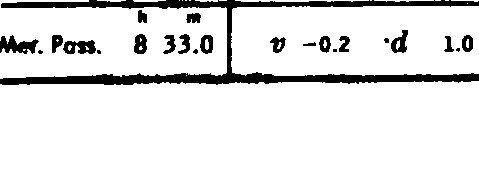 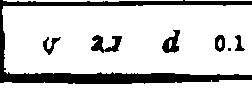 U  corr  (VENUS) εχει Πάντοτε αρνητικό πρόσημο -
d corr παίρνει πρόσημο ανάλογα αν η Dec αυξάνεται η  μειώνεται με την την μεταβολή της ώρας GMT
Άρα   increments corr.  11◦23‘,0  το οποίο προσθέτουμε       στην  GHA των ουρανίων σωμάτων.
GMT 06hrs 45min32sec
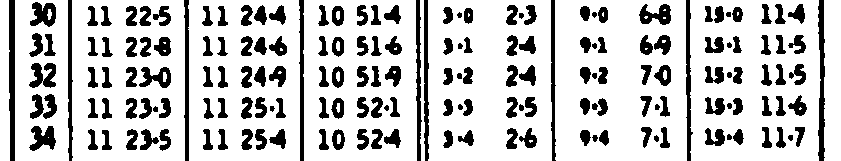 VENUS            Με     u (-  0',2)           u corr.( - 0'.2)  στην  GHA  και                                                                         με  d  1'.0 (+)                d corr.  (+0'.8)  στην  κλίση  Dec.
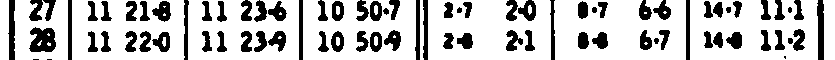 JUPITER            Με     u (+ 2',7)           u corr.( + 2'.0) στην  GHA  και                                                                         με  d  0'.1 (-)                d corr.  (-0'.1) στην κλίση  Dec.
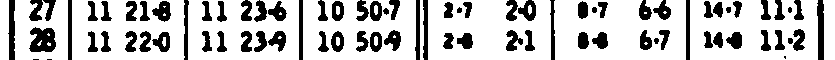 Έχουμε τους τύπους : LHA (PLANETS) = GHA + incr. Corr ± u corr ± λ (+Α – Δ )  και   κλίση                            δ (Dec)= Dec (με ημερ/νια  και ώρα) ± d corr (ανάλογα αν η κλίση μειώνεται η αυξάνεται με την ώρα). Η κλίση έχει επωνυμία  North/B  η  South /N
GMT 06hrs     GHA(VENUS) 310◦ 54‘,  9                   Dec 02◦ 43‘, 5  N/B       d  + 1,0                                45 min 32sec incr. corr.  +11◦ 23‘,  0                 d corr.   +   0',8                                                         
      κάνουμε τις πράξεις       322 ◦17‘,  9                     δ = 02◦ 44‘, 3  N/B                     
 u corr  (-0',2 )        incr cor      -       0',2
                                                 322 ◦17‘,  7 
Αφαιρούμε το μήκος  λ(Δ)- 172 ◦ 15',0
έχουμε                         LHA= 150◦  02‘, 7                                       ◦                                  

Aρα έχουμε :   LHA (VENUS) = 150◦ 02‘,7    και δ (VENUS)=02 ◦44‘,3 N/B
*Σημείωση  :  τη διόρθωση των incr. Corr την προσθέτουμε πάντοτε στην GHA σε όλα τα ουράνια σώματα.
Έχουμε τους τύπους : LHA (PLANETS) = GHA + incr. Corr ± u corr ± λ (+Α – Δ )  και   κλίση                            δ (Dec)= Dec (με ημερ/νια  και ώρα) ± d corr (ανάλογα αν η κλίση μειώνεται η αυξάνεται με την ώρα). Η κλίση έχει επωνυμία  North/B  η  South /N
GMT 06hrs     GHA(JUPITER) 110◦ 10',1                  Dec 11◦ 15‘, 1  S/N       d  - 0',1                                45 min 32sec incr. corr.  +  11◦ 23‘, 0                 d corr.   -   0',1                                                         
      κάνουμε τις πράξεις       121 ◦33‘,  1                     δ = 11◦ 15‘, 0  S/N                     
 u corr  (+2',7 )        incr corr     +     2',0
                                                 121 ◦35‘,  1 
                                              + 360◦
                                                  481◦35‘,1
 Αφαιρούμε το μήκος λ(Δ) -172 ◦ 15',0
έχουμε  :                       LHA= 309◦  20‘, 1                                       ◦                                  

Aρα έχουμε :   LHA (JUPITER) = 309◦ 20',1   και δ (JUPITER)=11 ◦15',0   S/N
*Σημείωση  :  τη διόρθωση των incr. Corr την προσθέτουμε πάντοτε στην GHA σε όλα τα ουράνια σώματα.